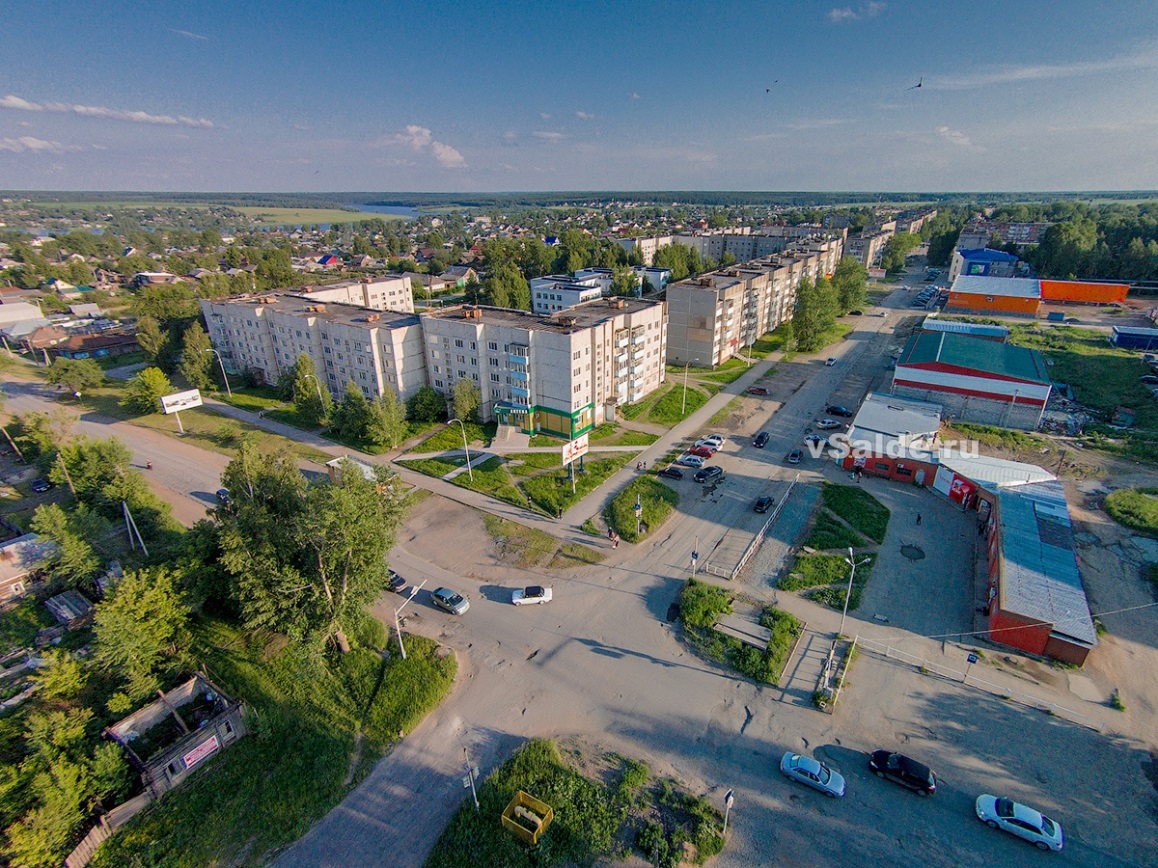 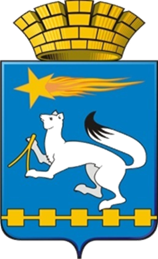 Инвестиционный профиль 
городского округа Нижняя Салда
за 2022 год
Городской округ Нижняя Салда
Площадь: 59 080 га
Расстояние до г. Екатеринбурга по автомобильной дороге: 
186 км
В состав территории 
городского округа входят: 
город Нижняя Салда, основанный в 1760 году
село Акинфиево,
село Медведево,
поселок Шайтанский Рудник,
поселок Встреча
Генеральный план городского округа Нижняя Салда, утвержден решением Думы городского округа Нижняя Салда от 21.02.2013 № 20/3 «Об утверждении Генерального плана городского округа Нижняя Салда» и размещен в федеральной государственной информационной системе территориального планирования.
Историческая справка
Датой основания города Нижняя Салда считается завершение строительства в 1760 году железоделательного завода на реке Салда, принадлежащего Никите Акинфиевичу ДЕМИДОВУ. Завод входил в состав Нижнетагильского горнозаводского округа и первые 100 лет своего существования был одним из крупнейших передельных заводов округа. С 1858 года на заводе был налажен выпуск железнодорожных рельсов. Первые железные дороги России были выполнены рельсами из Нижней Салды.
	Жители заводского поселка – переселенцы, привезенные на Урал из Нижегородской, Казанской, Архангельской губерний владели различными ремеслами. Одним из более распространенных для ремесел были природные материалы – лыко, береста, глина, волос. Из лыка изготовляли мочало, лапти – вид старинной обуви. Из бересты – бураки – емкости для хранения сыпучих материалов. Из глины выделывалась посуда – кринки для молока, кваса. Существовала пимокатная мастерская, которая, из волоса, катала валенки любого размера. Население города полностью обрабатывали сами себя. Обслуживая металлургический завод, горожане имели земельный надел, содержали коров и лошадей, последние также использовались для нужд завода.
В декабре 1938 года поселок Нижняя Салда был переименован в город. В годы Великой Отечественной войны завод-город дал фронту 2,5 тысячи бойцов, приютил жителей блокадного Ленинграда, выдавал никелевый чугун, заготовки для снарядов «Катюша», блиндажные печки, саперные лопаты, гранаты, снабжал население города Нижний Тагил продуктами питания.
	В 70-х годах было закрыто доменное и мартеновское производство. Завод становится только прокатным. Большим спросом пользуется продукция завода – топоры с маркой «Три кедра», алюминиевая посуда. Основным видом продукции завода становится трубная заготовка и рельсовая подкладка, уголок, пруток. В 1983 году в Нижней Салде сдан в эксплуатацию крупнейший в СССР цех рельсовых скреплений. В настоящее время завод является поставщиком рельсовой подкладки для крепления рельс на железных дорогах.
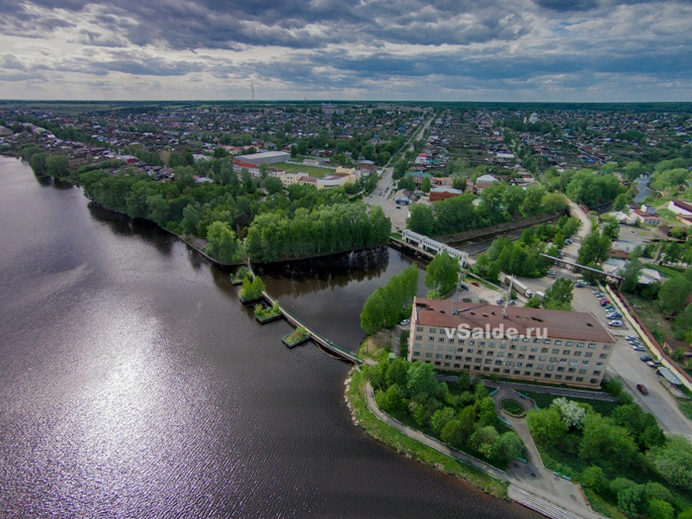 Историческая справка
С 1958 года Нижняя Салда становится участником освоения космического пространства. Предприятие – Научно-исследовательский институт машиностроения (НИИмаш) является одним из ведущих в области создания ракетных двигателей малых тяг, используемых для ориентации космических объектов в космосе. В 1971 году первая в мире космическая станция «Салют» с 32 двигателями, изготовленными в НИИмаш, была выведена на орбиту. Созданные в Нижней Салде ракетные двигатели обеспечивают работу более 800 космических аппаратов, в их числе все пилотируемые аппараты, орбитальные и грузовые корабли, модули орбитальных станций. НИИ машиностроения в своем составе имеет кислородный завод, продукция которого востребована по всей России.
	Наряду с металлургической и космической деятельностью в городе ведется лесозаготовка. Лес перерабатывается на доски, брус, шпалы, рейку и т.п.
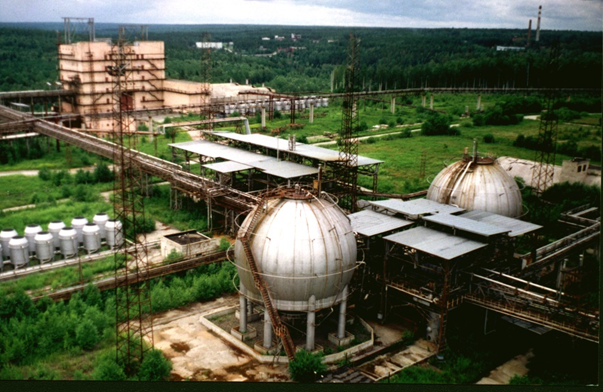 Город до сих пор сохранил черты демидовского поселка – большая часть домов – деревянная. Большое своеобразие городу придаёт городской пруд и кедровая роща (около 500 кедров), старые тополя и липы. Из трех действующих в дореволюционной России церквей осталось две – одна из них, имени Александра Невского, действующая, с хозяйственным пристроем и большим домом, в котором с 40-х до 90-х годов размещался Детский дом. 
	В городе имеются: Дворец Культуры, музей, крытый хоккейный корт, два стадиона, три общеобразовательные школы, гимназия, профессиональное училище. На территории города распространяется газета «Городской Вестник». Предоставляются услуги сотовой связи. Работает Интернет-салон «Паутинка». Установлен телевизионный ретранслятор – телевышка (134 метра).
	Нижняя Салда – центр муниципального образования, в который входят села Акинфиево, Медведево, поселки Шайтанский рудник, Встреча. Через город проходит автомобильная дорога в город В.Синячиха, Алапаевск, пос. Басьяновский, деревню Нелоба.
Основные показатели социально-экономического положения
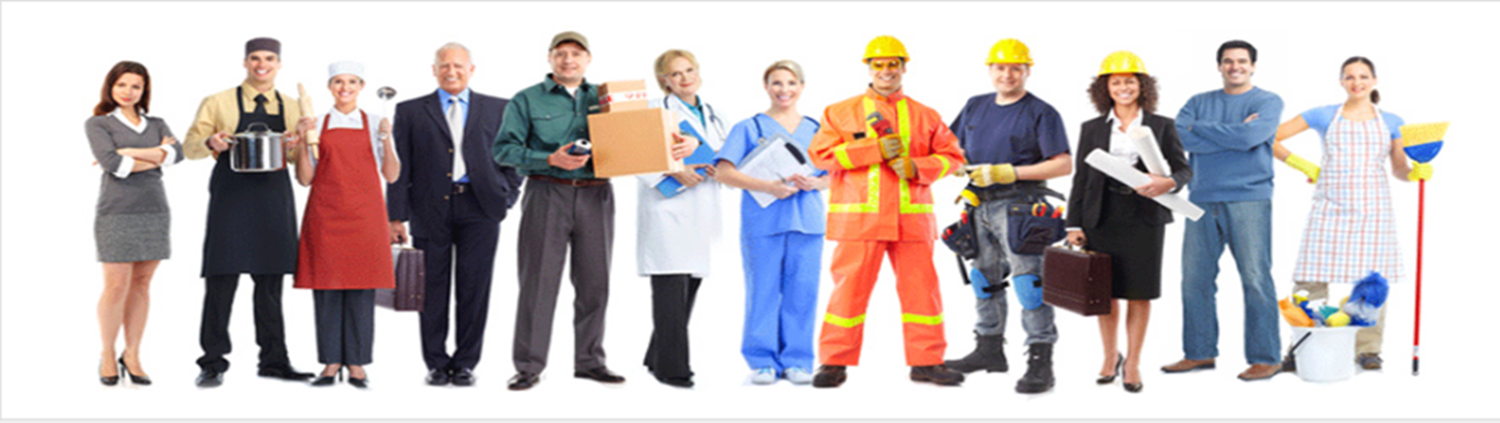 Перечень основных образовательных учреждений среднего профессионального образования
Филиал ГАПОУ СО «Нижнеталильский горно-металлургический колледж им. Е.А. и М.Е. Черепановых» (Филиал ГАПОУ СО «НТГМК»)	Профессиональная образовательная организация:
Программа  средне - профессиональное образование, подготовки квалифицированных  рабочих,
Программа профессиональной подготовки,
Программа профессиональной переподготовки,
Программа повышения квалификации,
Программа подготовки для выпускников
коррекционных.
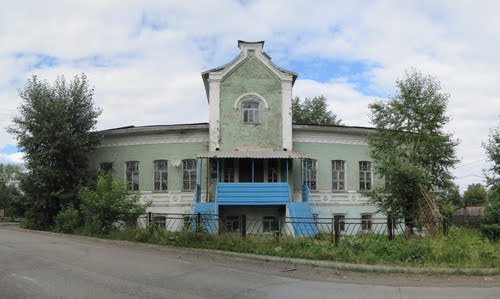 Система образования 
городского округа
Дополнительное образование,
2  учреждения
Среднее профессиональное образование, 
1 учреждение
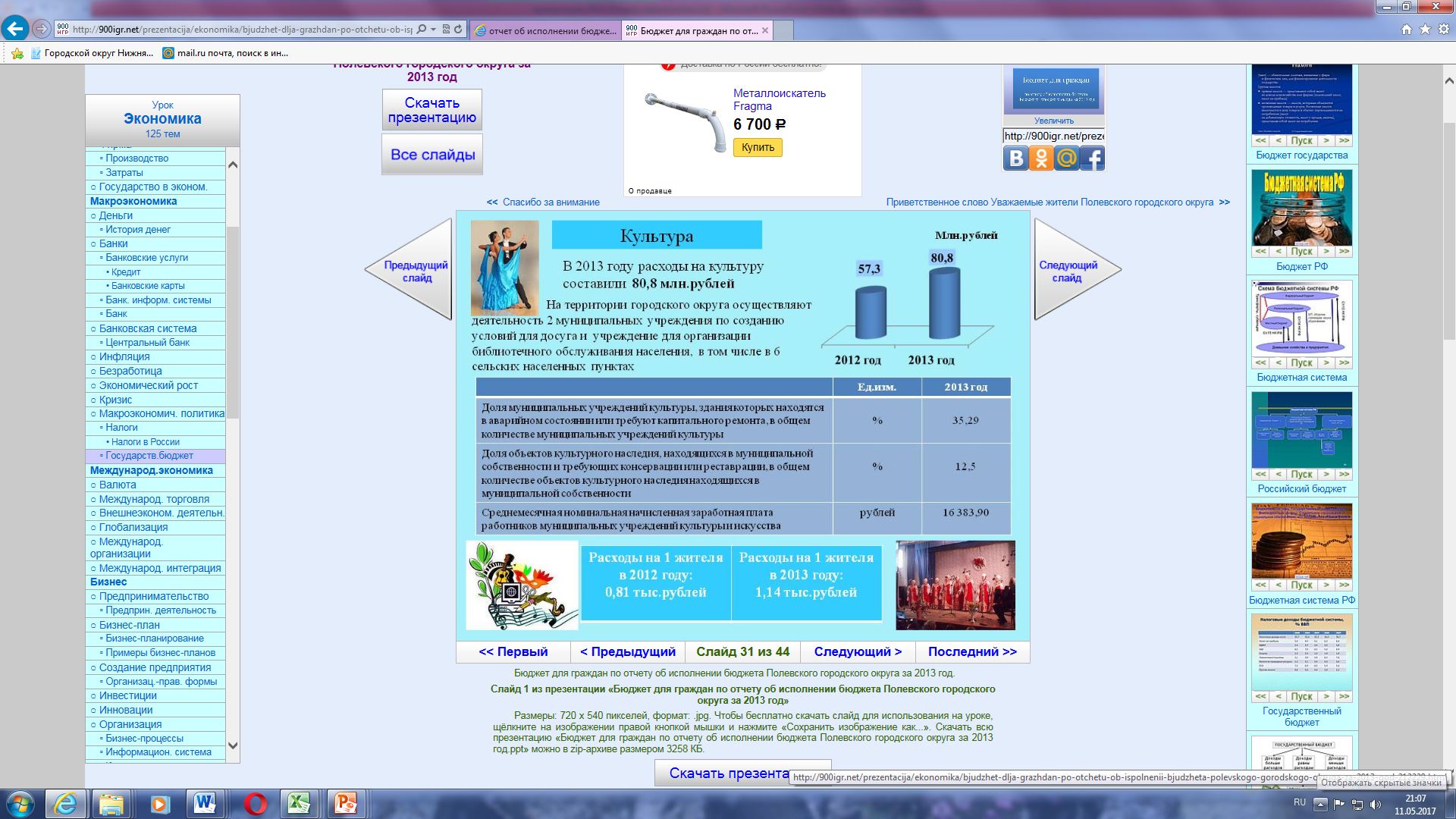 Общее 
образование, 
5
 учреждений
Дошкольное 
образование, 
1  учреждение
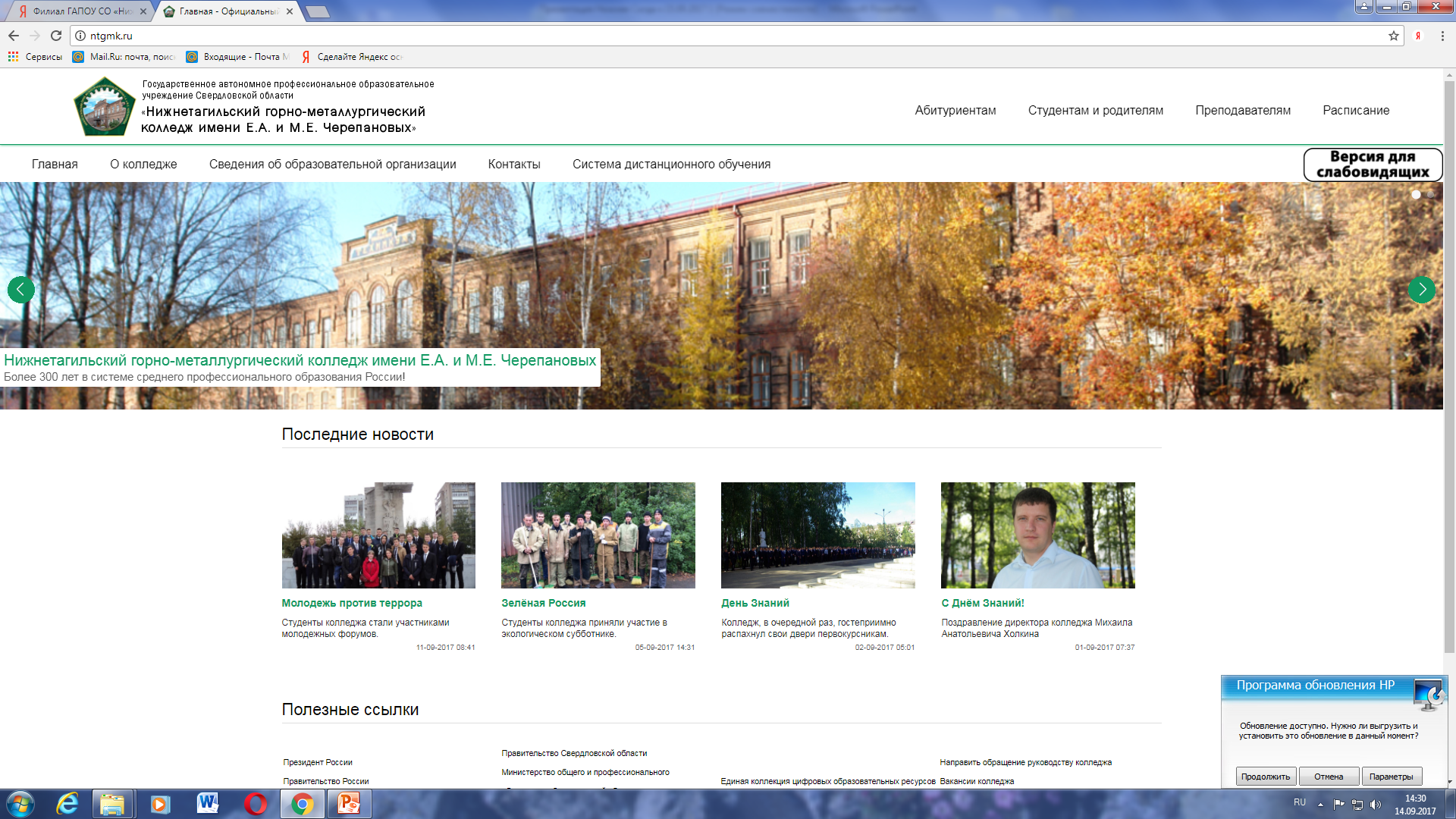 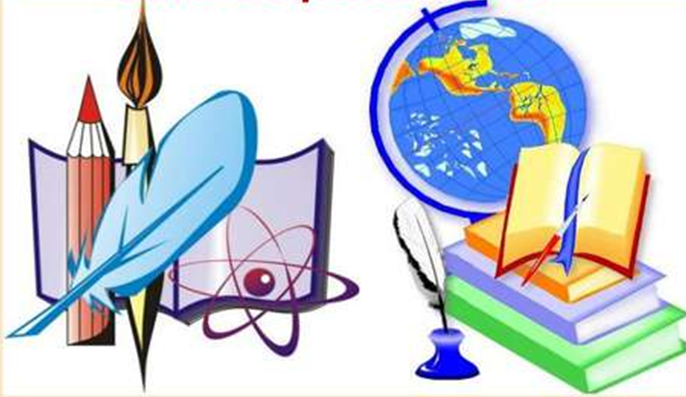 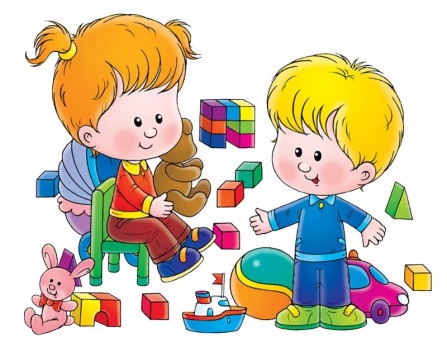 Учреждения культуры 
городского округа
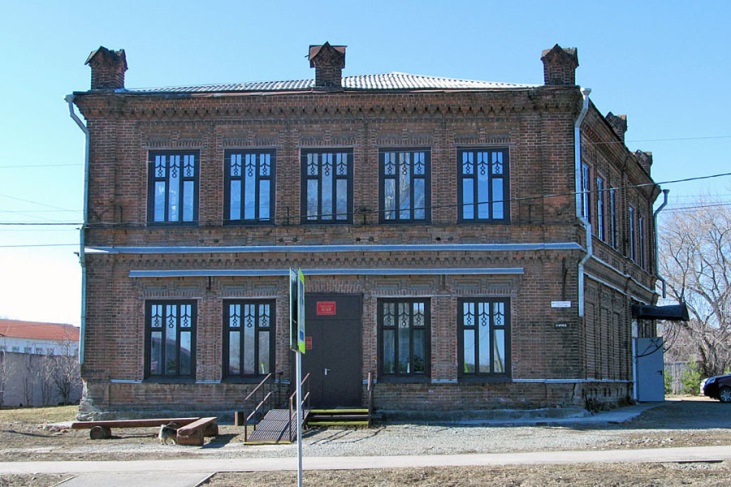 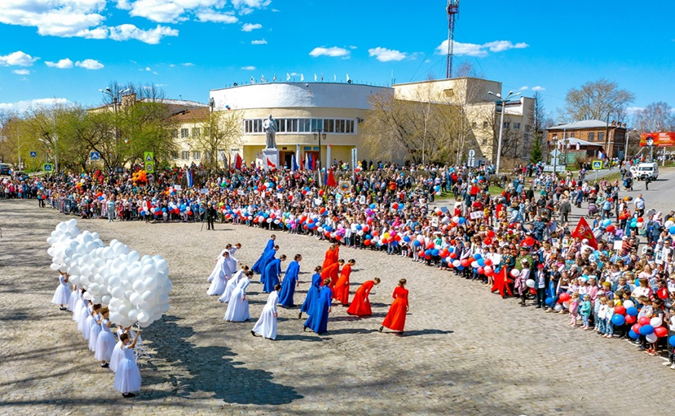 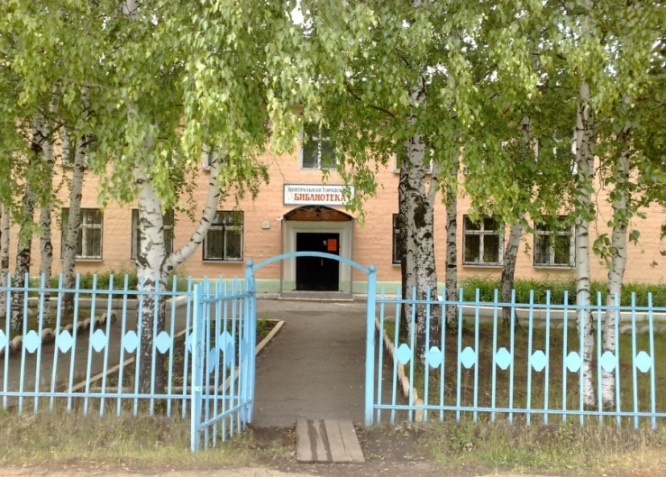 Муниципальное бюджетное учреждение культуры «Нижнесалдинский краеведческий музей им. А.Н. Анциферова» (Дом купца В.Г.Шубцева Особняк 19 века ромбовидный в плане. Форма плана подчиняется углу примыкания улиц).
МУ Городской 
Дворец  культуры 
им.В.И.Ленина
(Здание в стиле конструктивизма, сохранившееся без стилевых изменений. Построено по указанию Н.К. Крупской)
МБУ культуры Центральная городская библиотека
Учреждения 
и объекты спорта
городского округа
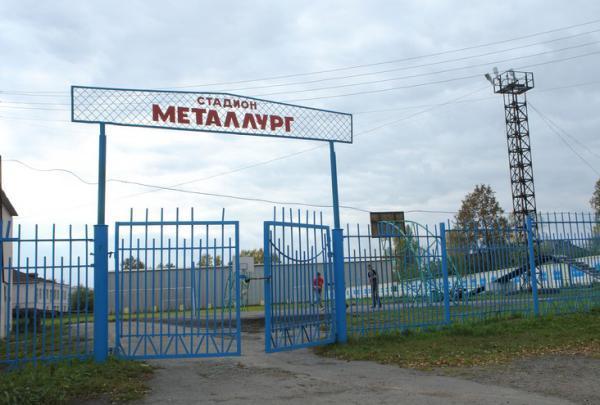 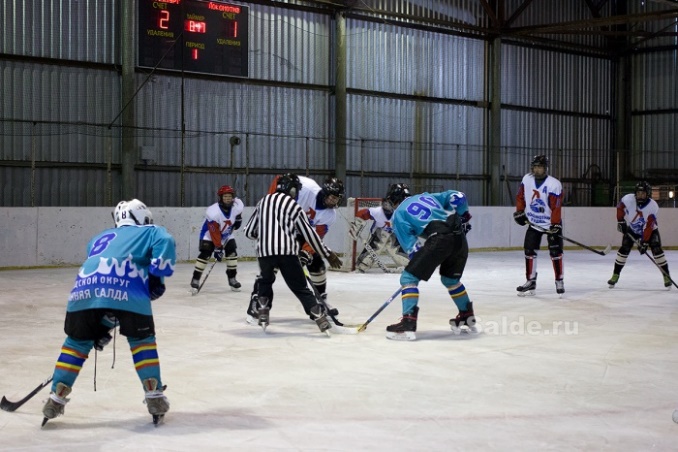 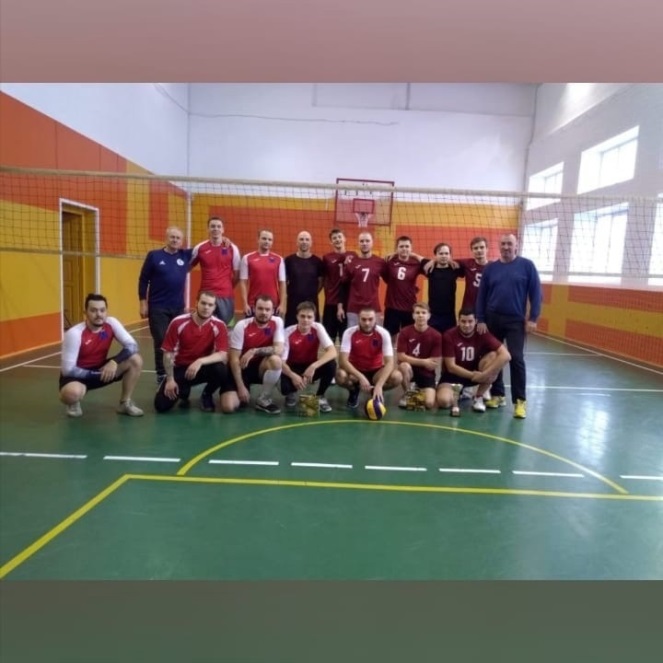 Стадион «Металлург»
 (в составе МБУ «СОК»)
Спортивный зал 
(в составе МБУ «СОК»)
Хоккейный корт «Металлург» 
(в составе МБУ «СОК»)
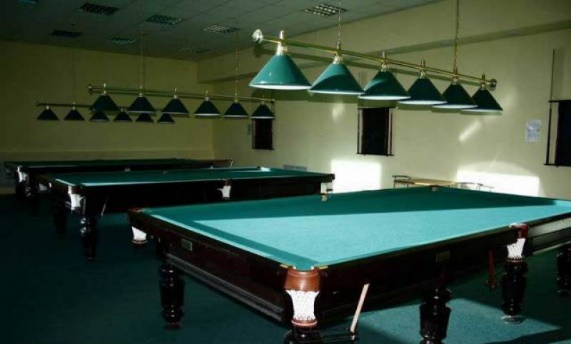 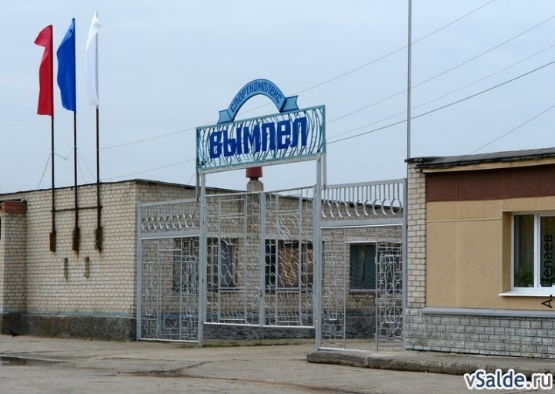 Лыжная база
 (в составе МБУ ДО ДЮСШ)
Автомобильная гоночная трасса
(в составе МБУ «СОК»)
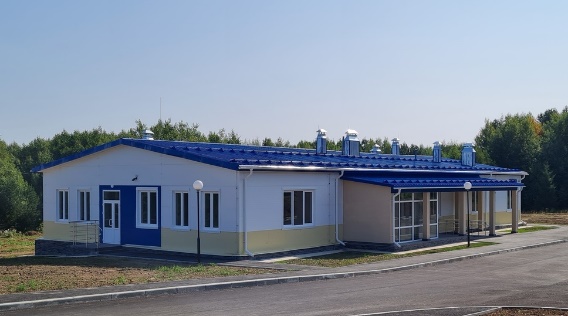 Бильярдный клуб «Классик»
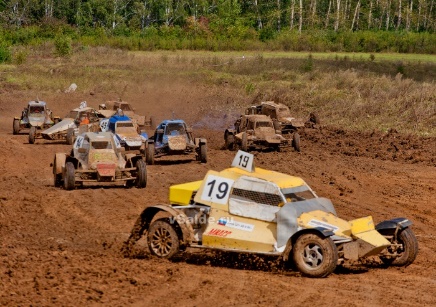 Стадион «Вымпел»
 (в составе МБУ «СОК»)
Учреждения здравоохранения
городского округа
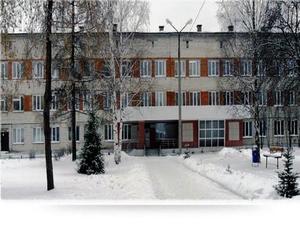 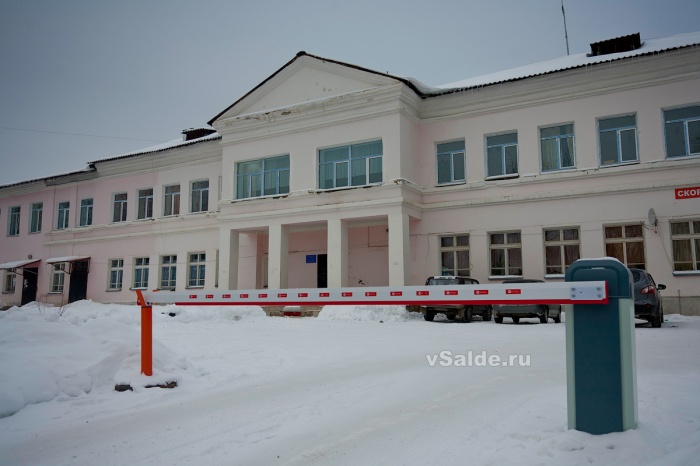 ГБУЗ СО «Нижнесалдинская ЦГБ», детская поликлиника
ФГУЗ ФМБА России МСЧ № 121
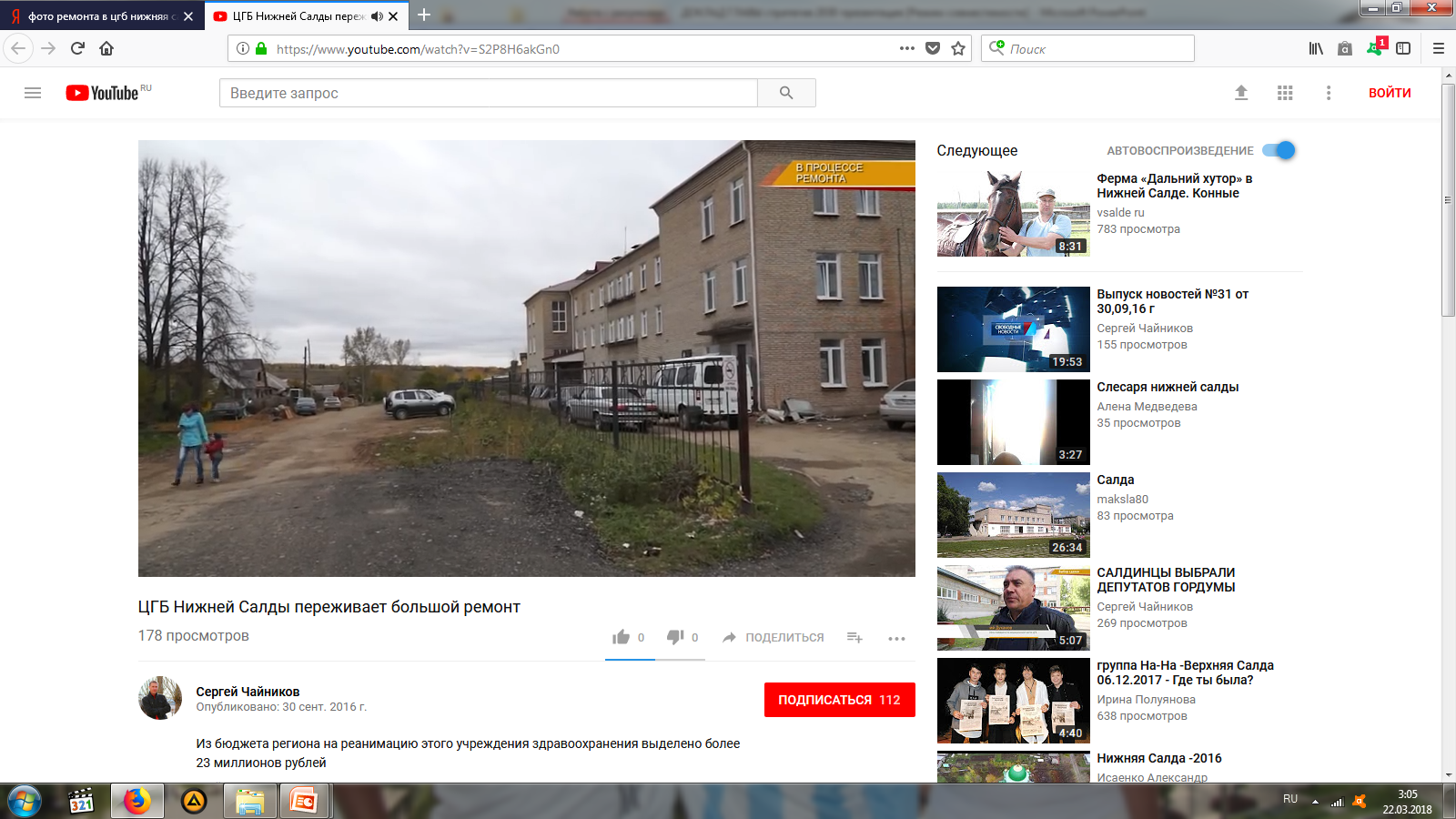 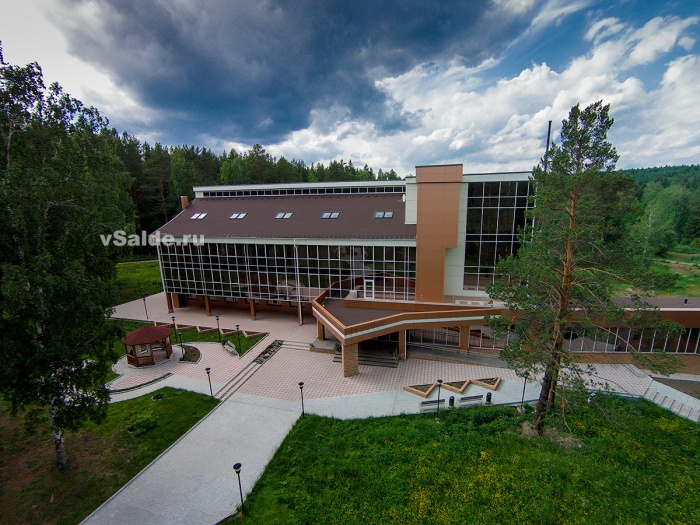 Центр медицинской реабилитации «Турмалин»
ГБУЗ СО «Нижнесалдинская ЦГБ»
Производственный комплекс
Производственный потенциал
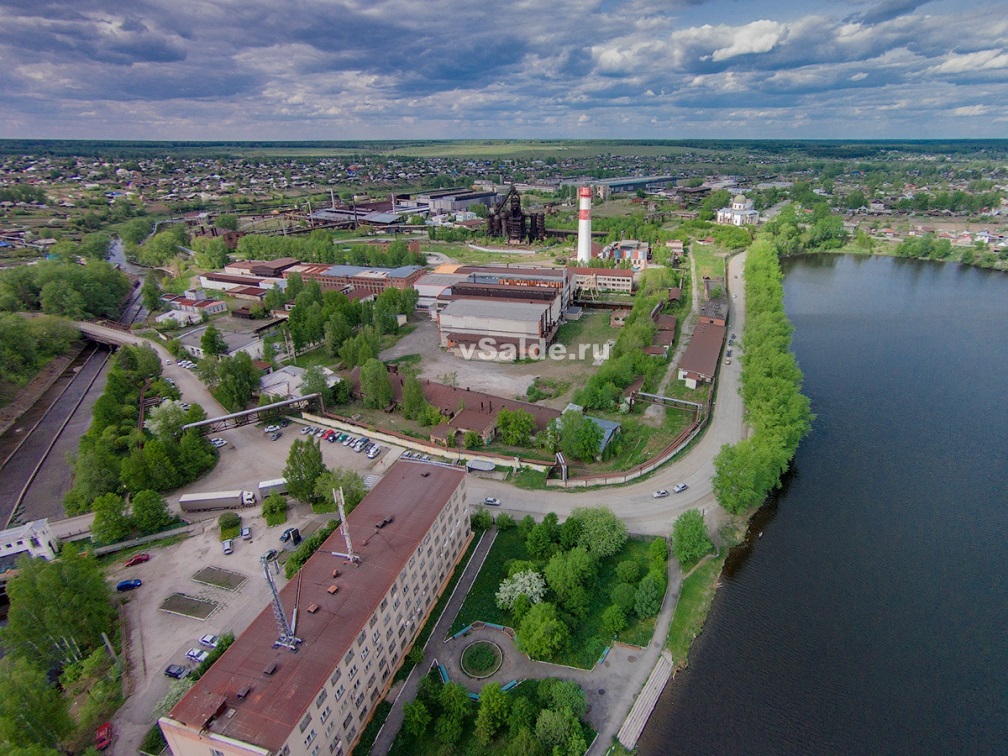 ОАО «НСМЗ»
Численность 
работников:
545 человека, Отгружено товаров собственного производства:
712,153 
млн. рублей
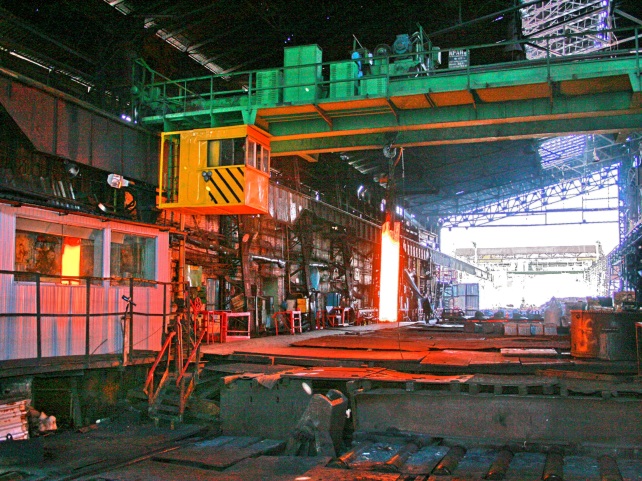 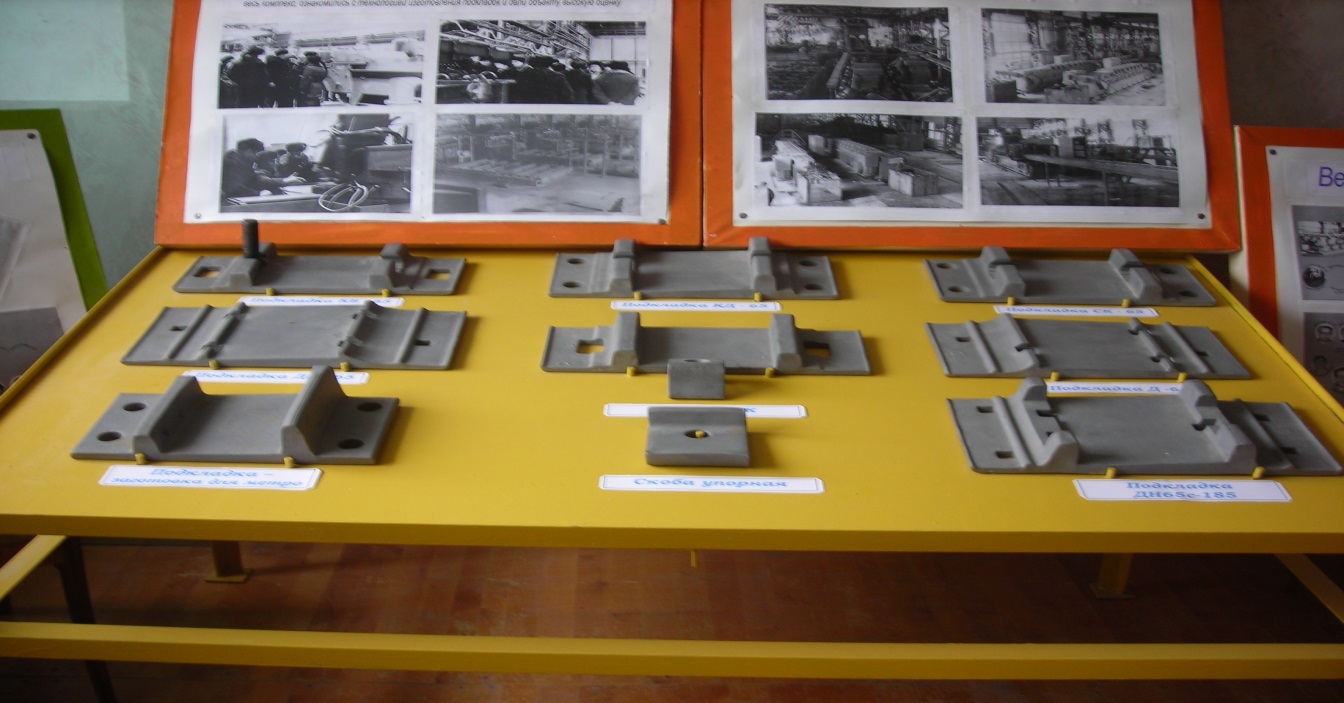 Готовая продукция :
- подкладки рельсовые, 
- накладки, 
- клемма ПК, 
- скоба упорная ЖБР, 
- рейка зубчатая
Научно-инновационный потенциал
АО «НИИМАШ»
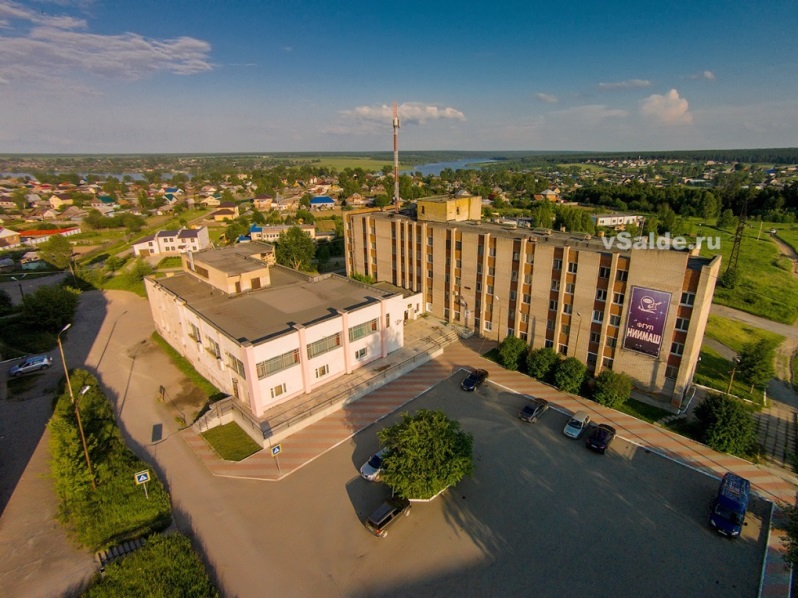 Численность 
работников в 2022 г. :
918 человек
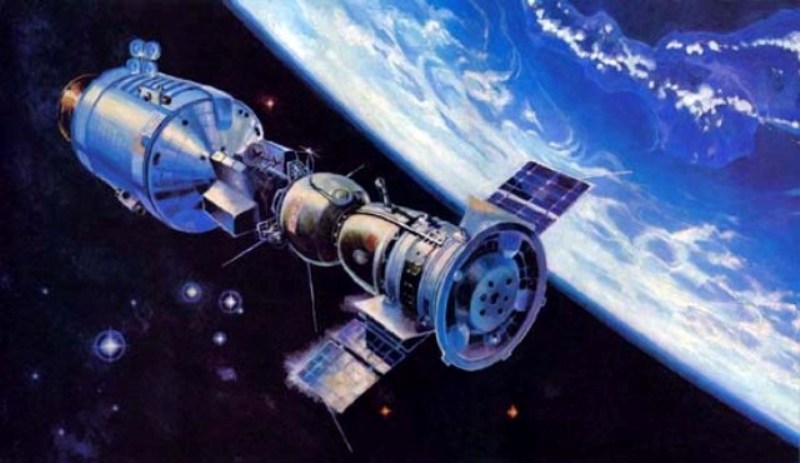 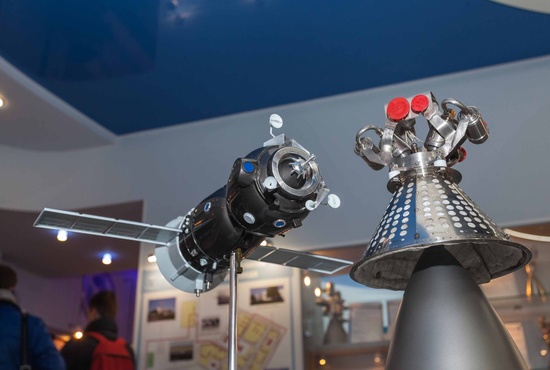 Готовая продукция :
-двигательные установки орбитальных и межпланетных космических аппаратов, 
-ракетные двигатели малой тяги, 
-топливные баки и газовые баллоны высокого давления,
-электромагнитные клапаны
Телекоммуникационная и финансовая инфраструктура
Организации, предоставляющие услуги доступа в сети «Интернет» – ОАО «Ростелеком», «Квант», «Билайн», «МТС», «Мегафон», «Мотив», «Utel», «Tele 2», «Апельсин», «Сети Тагила»
Организации, предоставляющих услуги мобильной связи  Билайн, МТС, Мотив, Мегафон, Utel, Tele 2
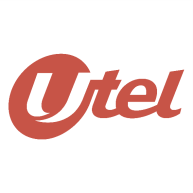 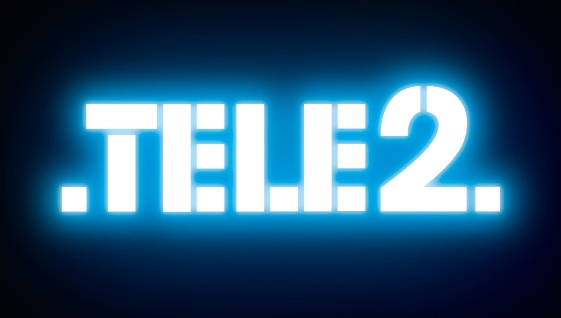 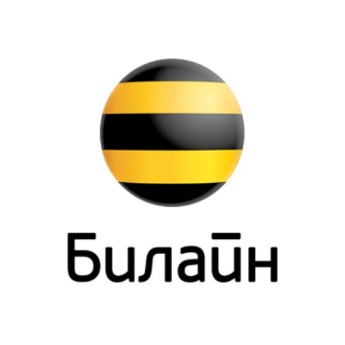 Финансовая организация – Уральский Банк ПАО Сбербанк
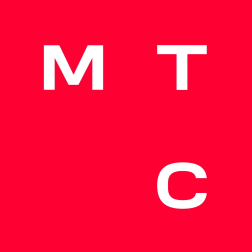 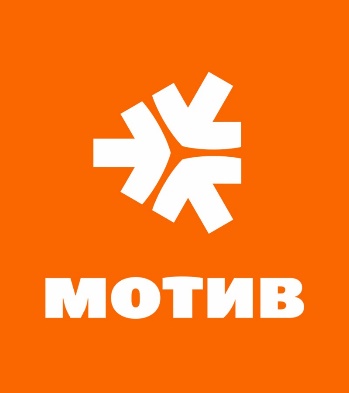 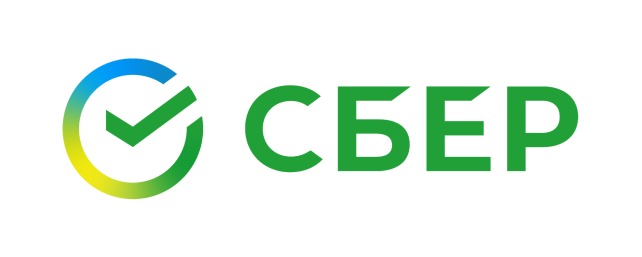 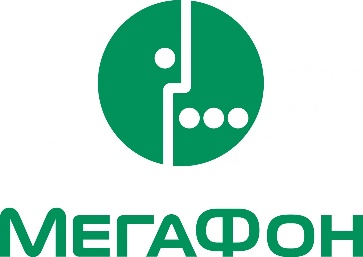 Свободные инвестиционные площадки, пригодные для размещения новых производств
«Торг Запад – 1»
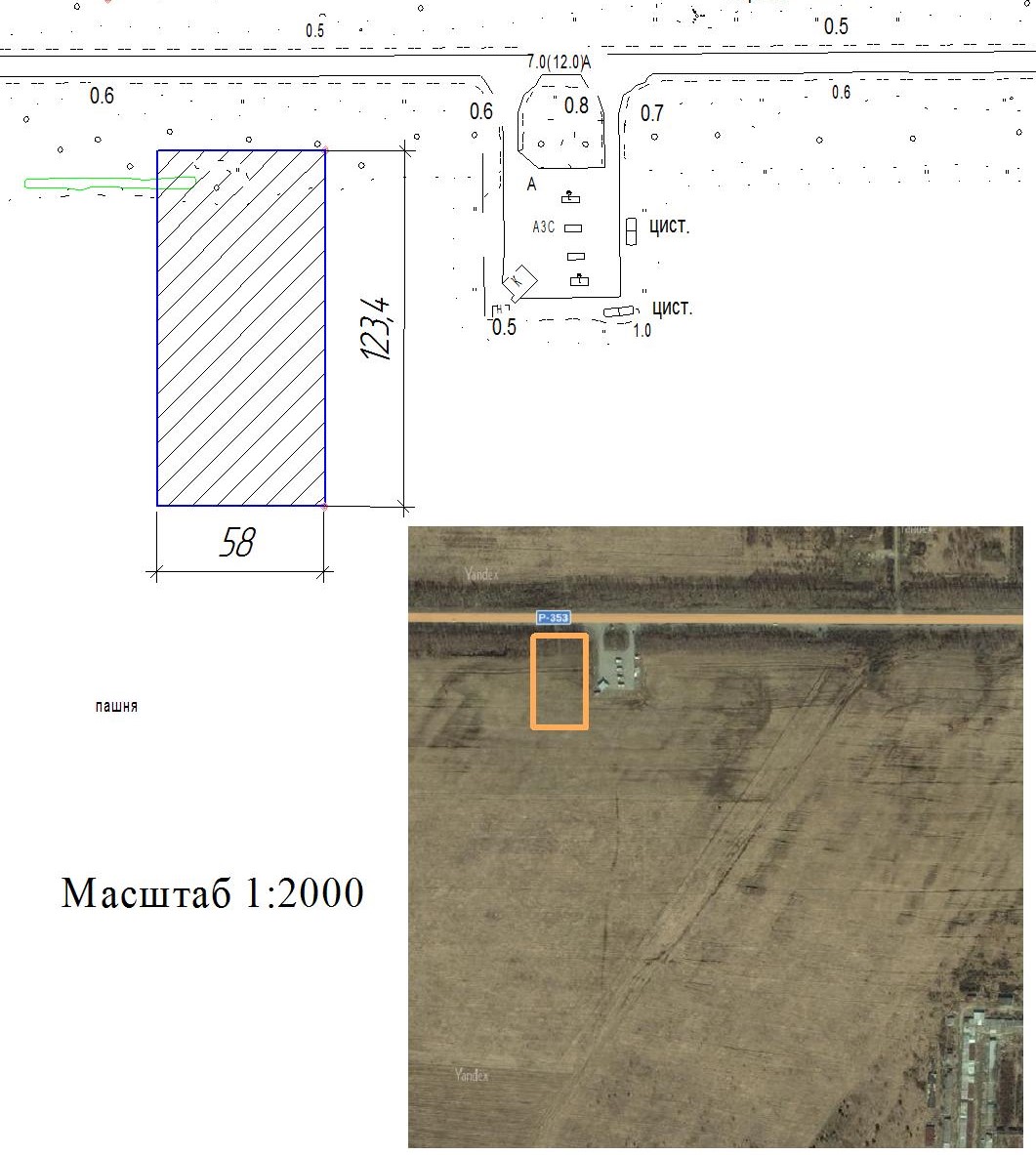 Место расположения: 
Свердловская область, 
город Нижняя Салда, 
ул. Фрунзе, № 155

Удаленность: от 
г. Екатеринбург 186 км

Площадь: 0,72 га
Свободные инвестиционные площадки, пригодные для размещения новых производств
«ПаркингЗапад»
Место расположения: 
Свердловская область, 
город Нижняя Салда, 
в 15 м западнее РГЗ «Победа»

Удаленность: от 
г. Екатеринбург 186 км

Площадь: 1, 05 га
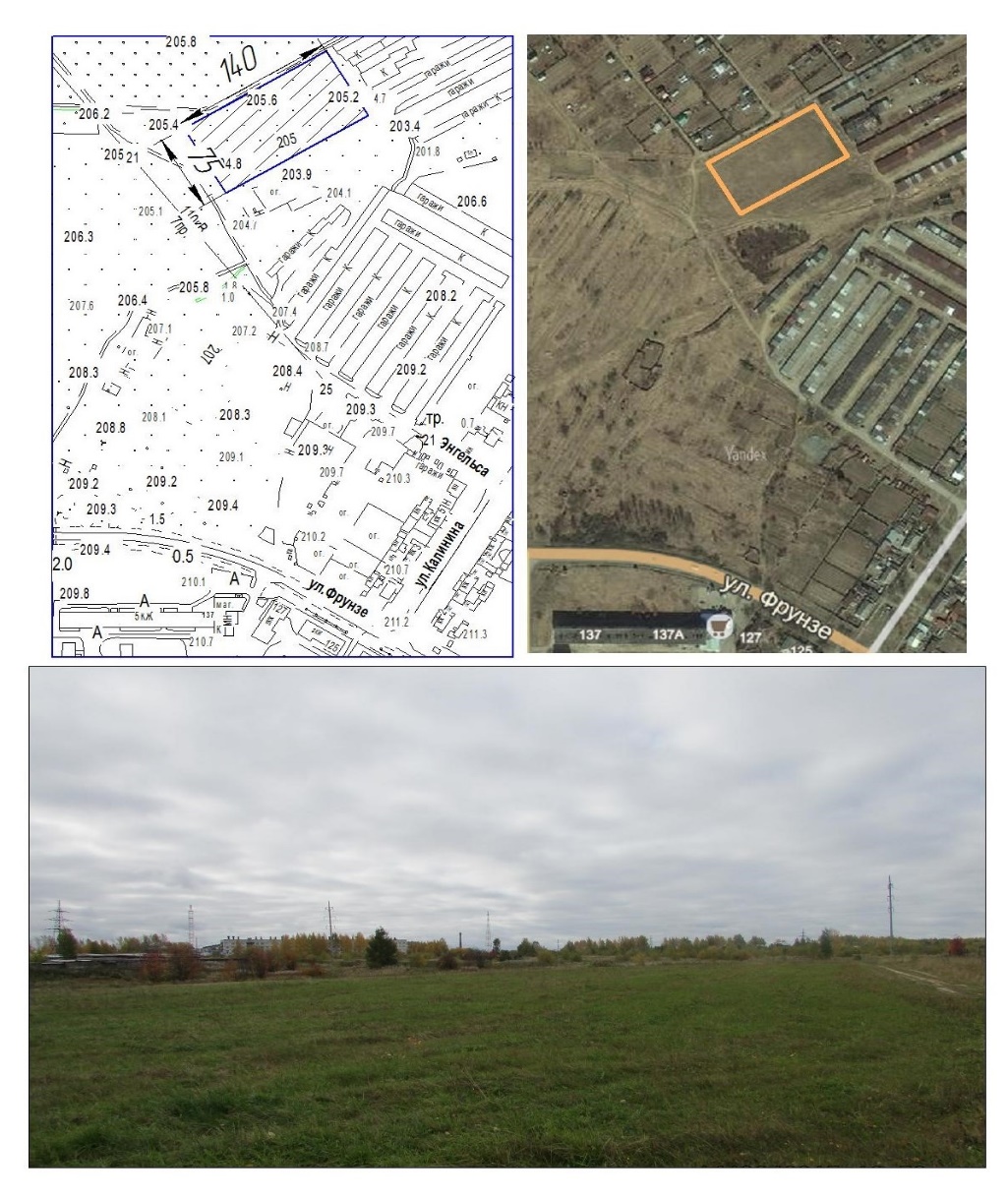 Свободные инвестиционные площадки, пригодные для размещения новых производств
«ПромзонаЗападная»
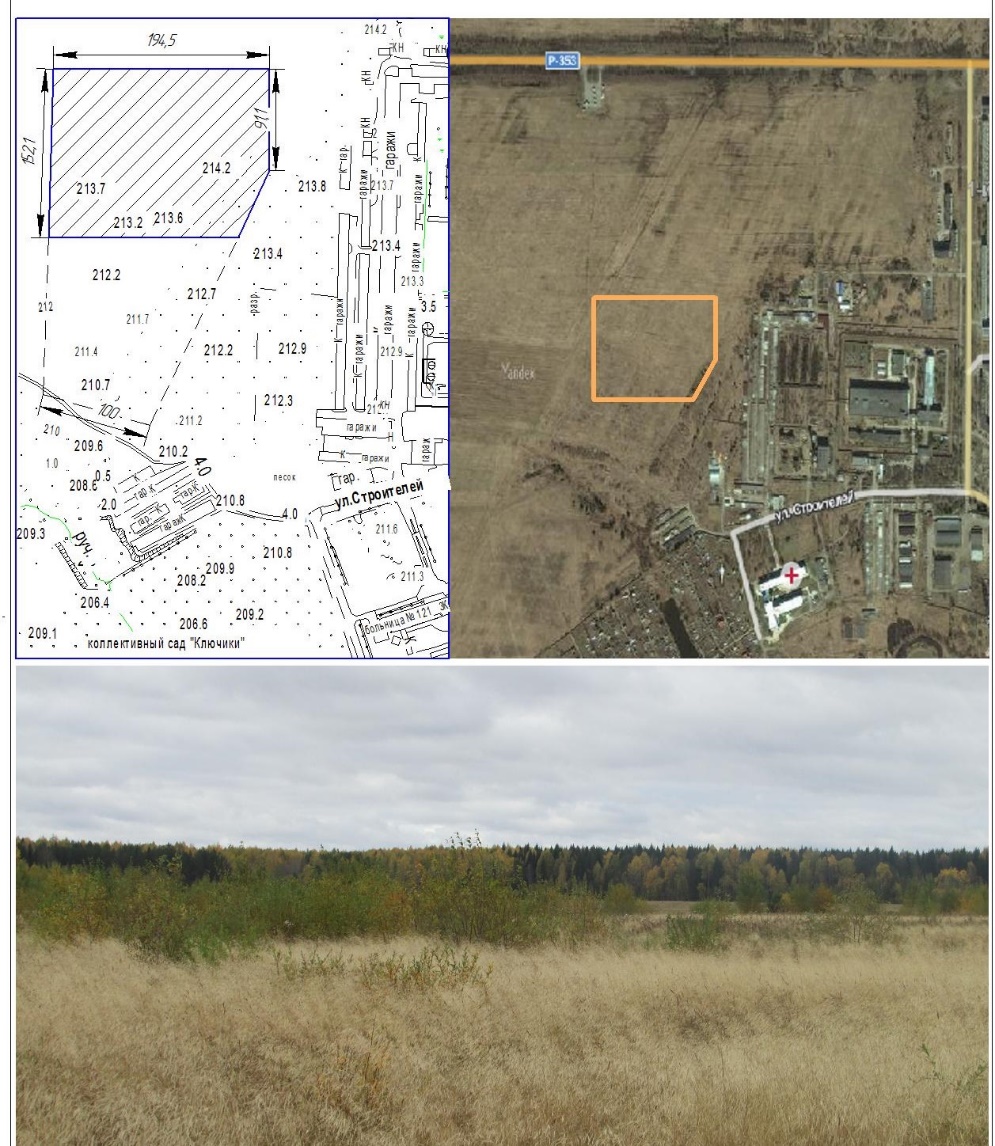 Место расположения: 
Свердловская область, 
город Нижняя Салда, 
ул. Строителей, № 82

Удаленность: от 
г. Екатеринбург 186 км

Площадь: 3,0 га
Природно-ресурсный потенциал
Памятники природы
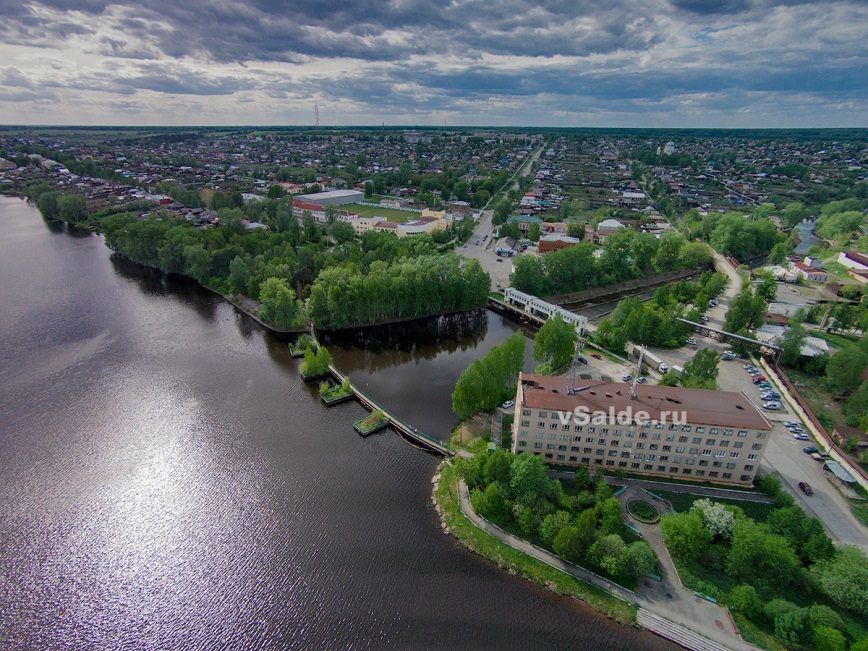 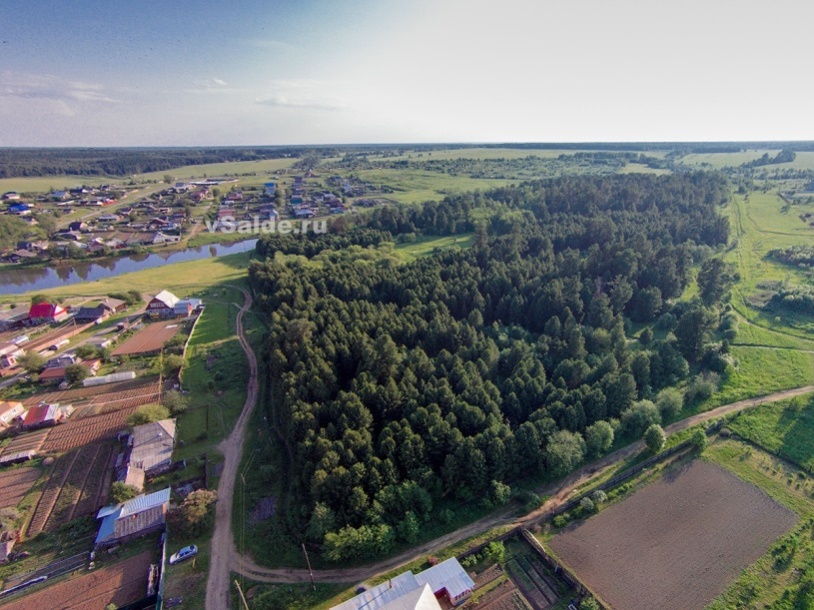 Гидрологический памятник природы.Нижнесалдинский пруд на р. Салда
Ботанический памятник природы Нижнесалдинская кедровая роща
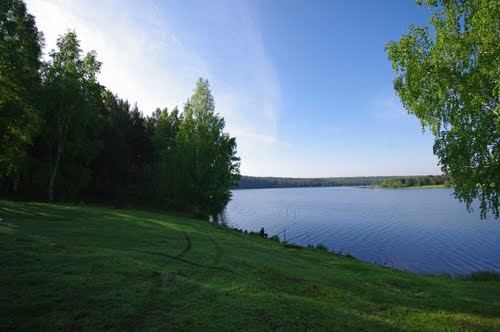 Лесной парк  Махонин мыс и р. Салда
Историко-культурный потенциал
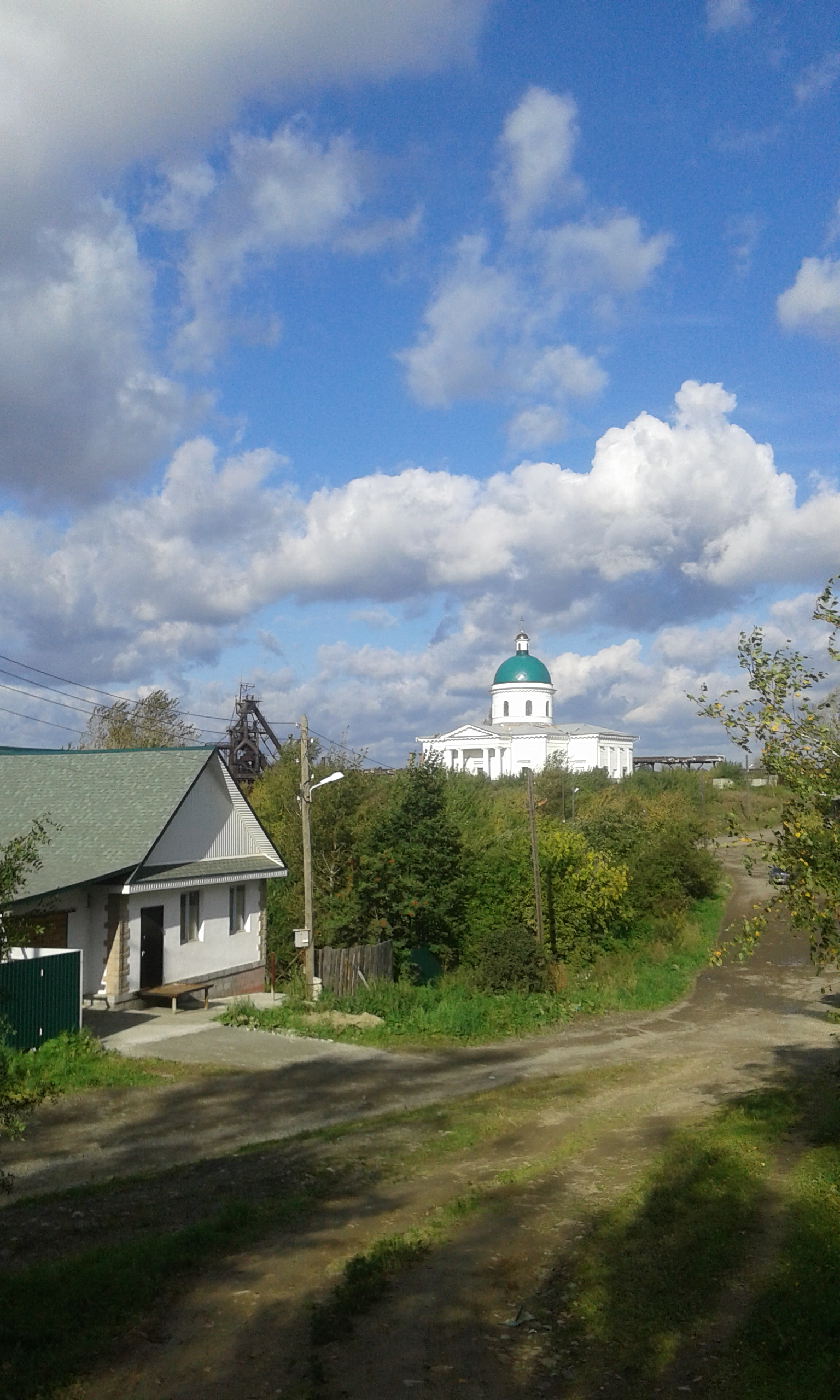 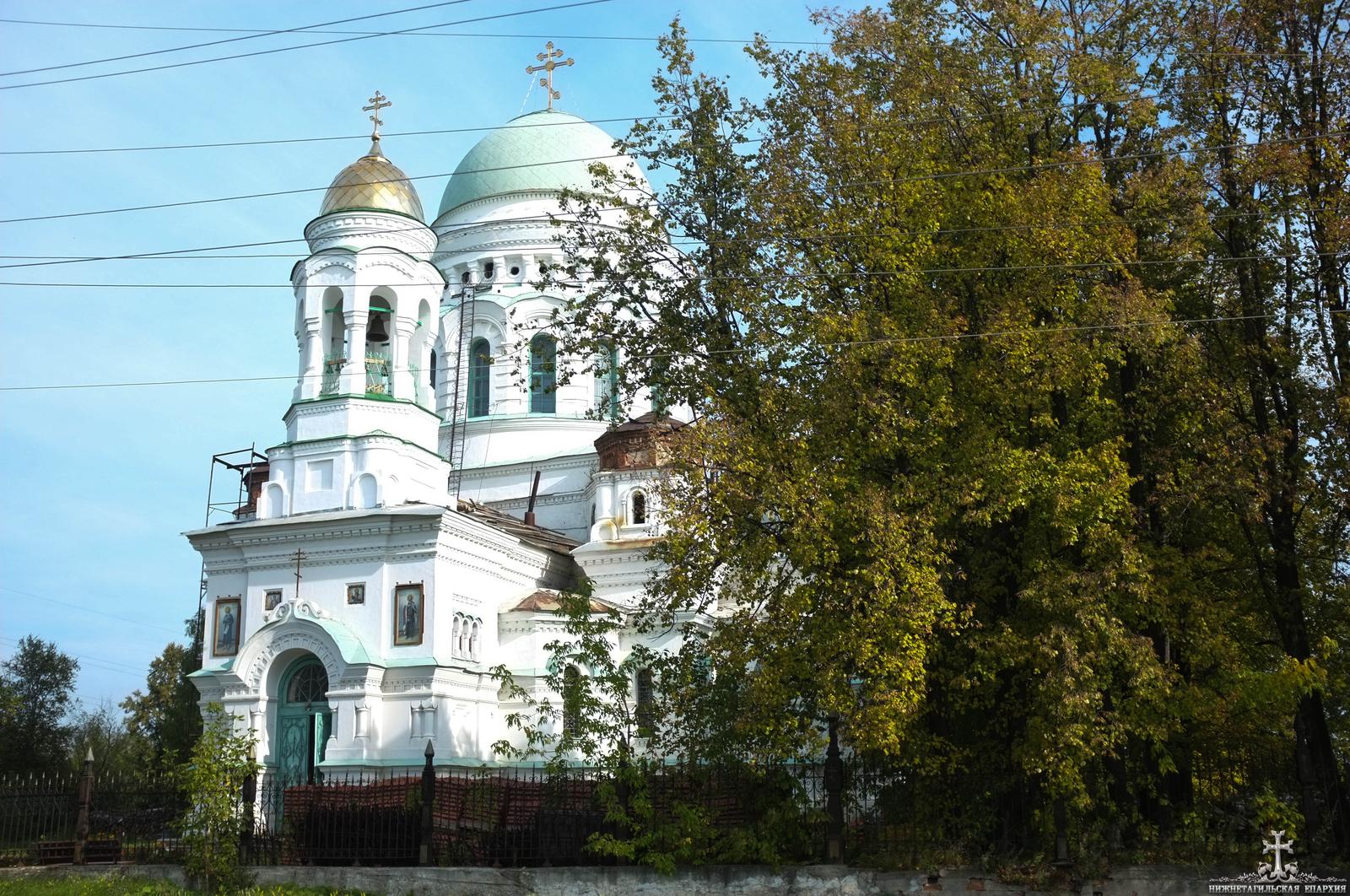 Церковь Александра Невского, С.С. Козлов, 1905г.
Никольская церковь, 
А.П. Чеботарев, 1834г.
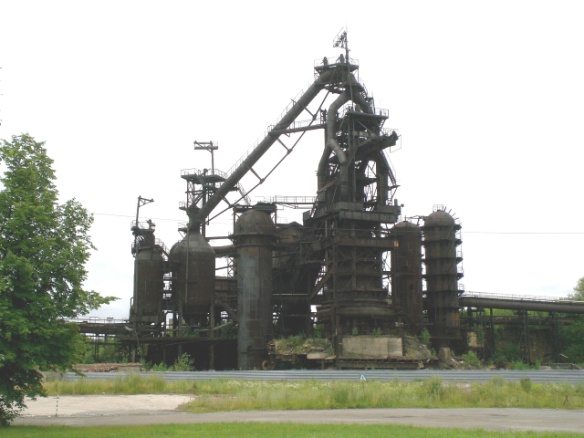 Доменная печь №1 Нижнесалдинского металлургического завода
Инвестиционный потенциал, млн. руб.
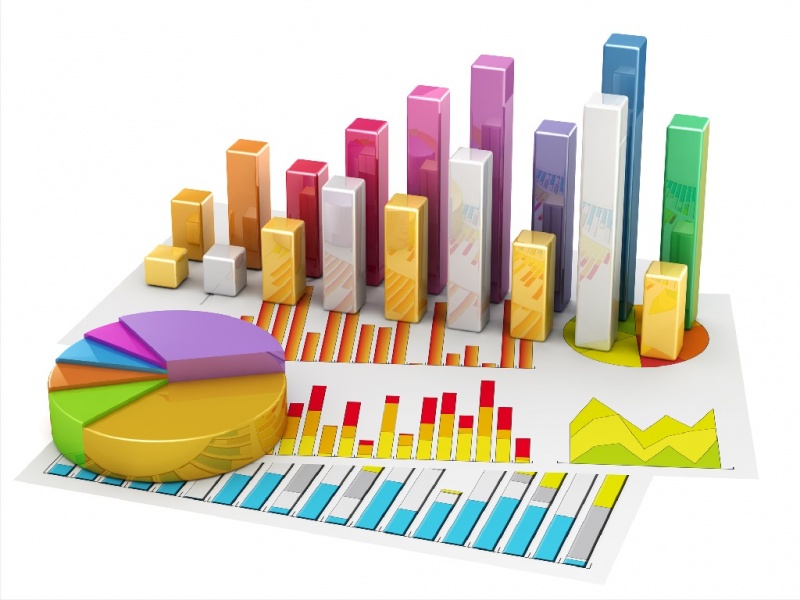 Информация о реализуемых проектах в 2022 году:
Строительство нового сооружения биологической очистки хозбытовых сточных вод производительностью 6000 м3/сутки
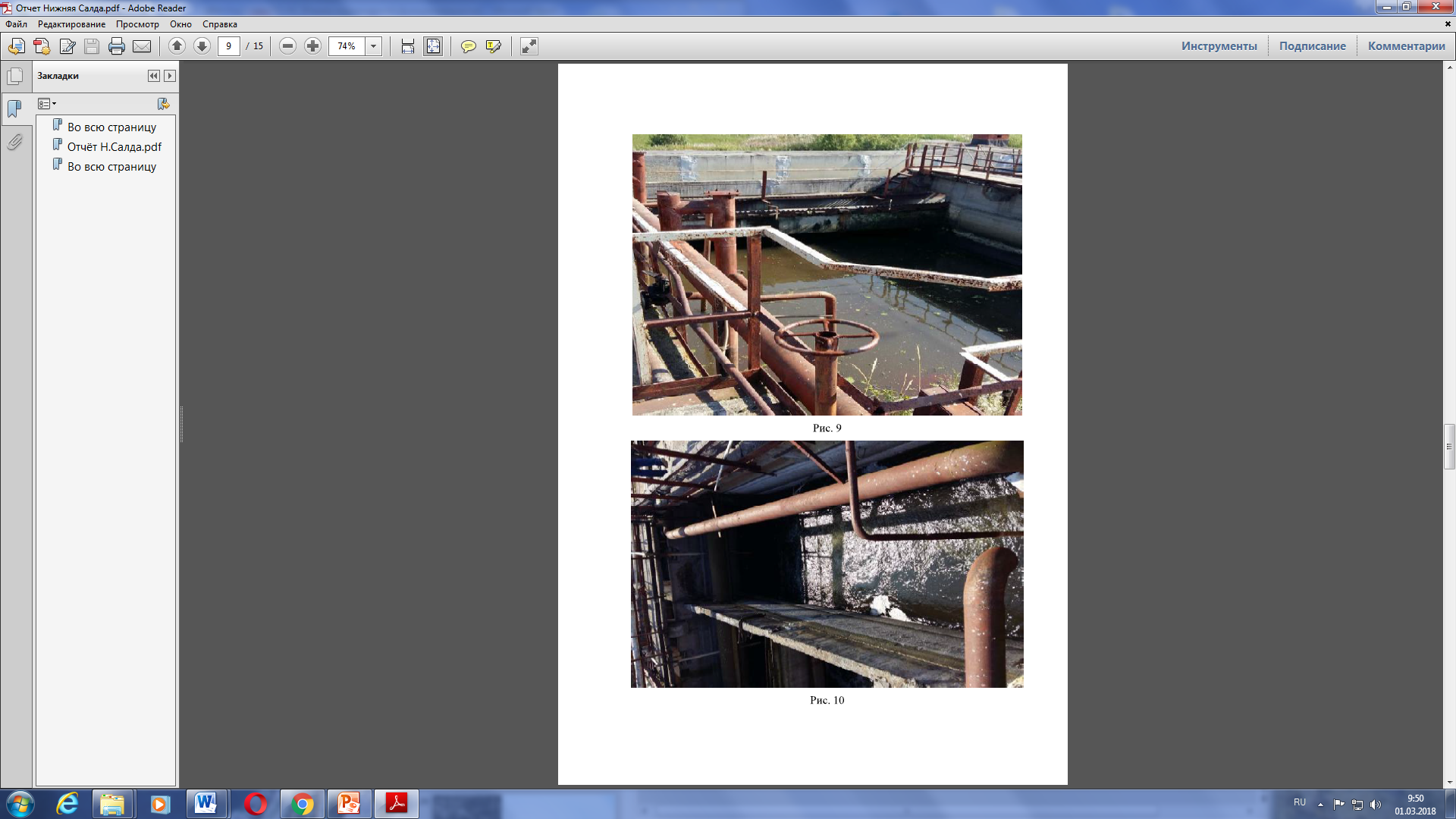 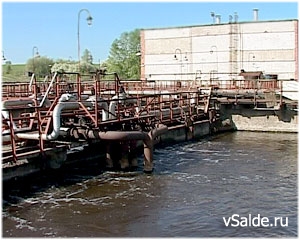 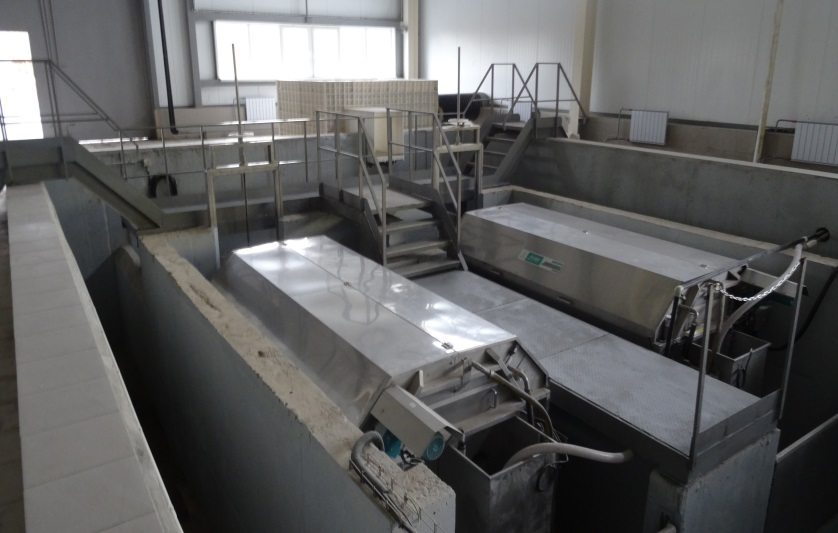 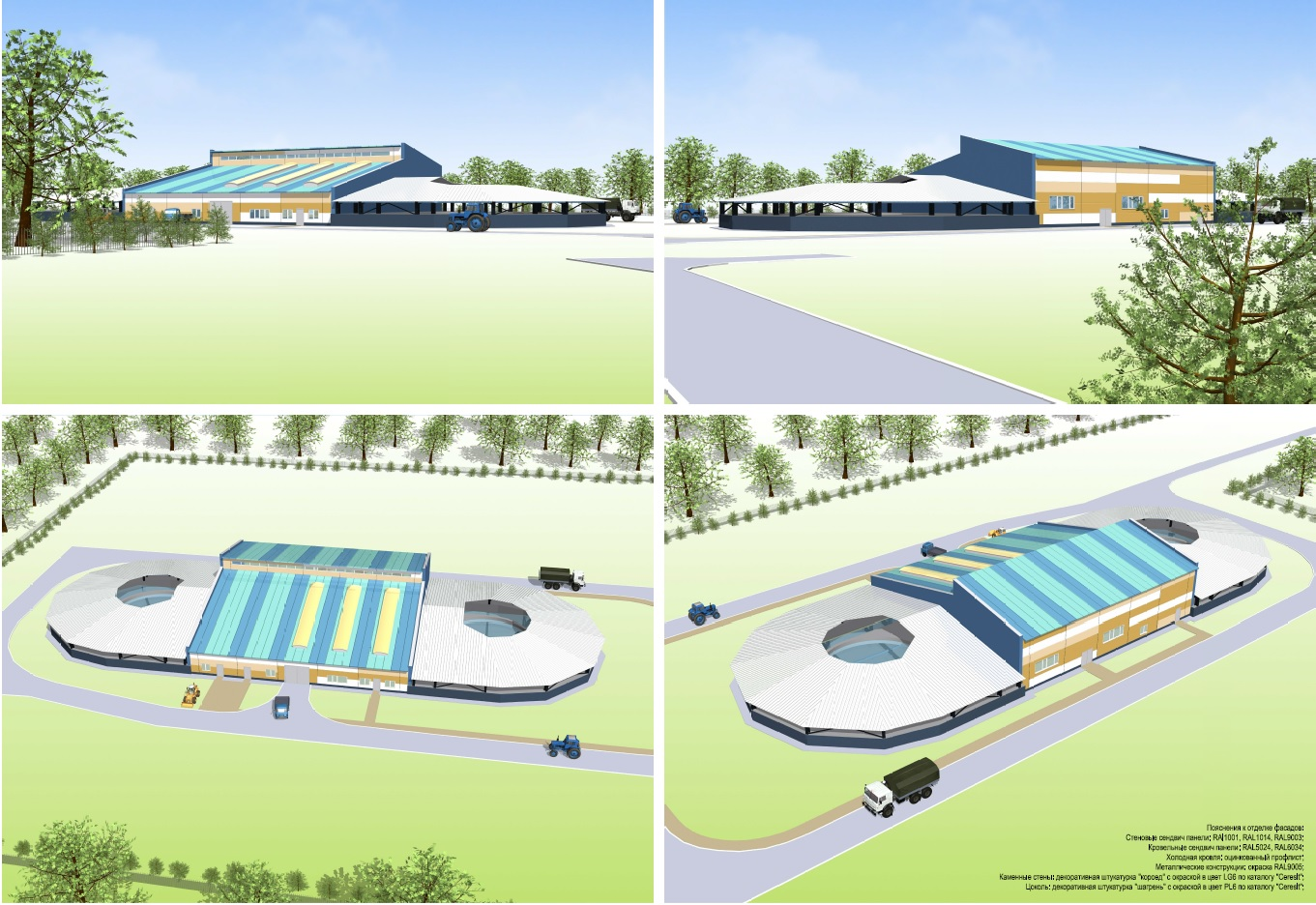 Информация о реализуемых проектах в 2022 г:
Строительство водогрейной котельной мощностью 12,6 МВт
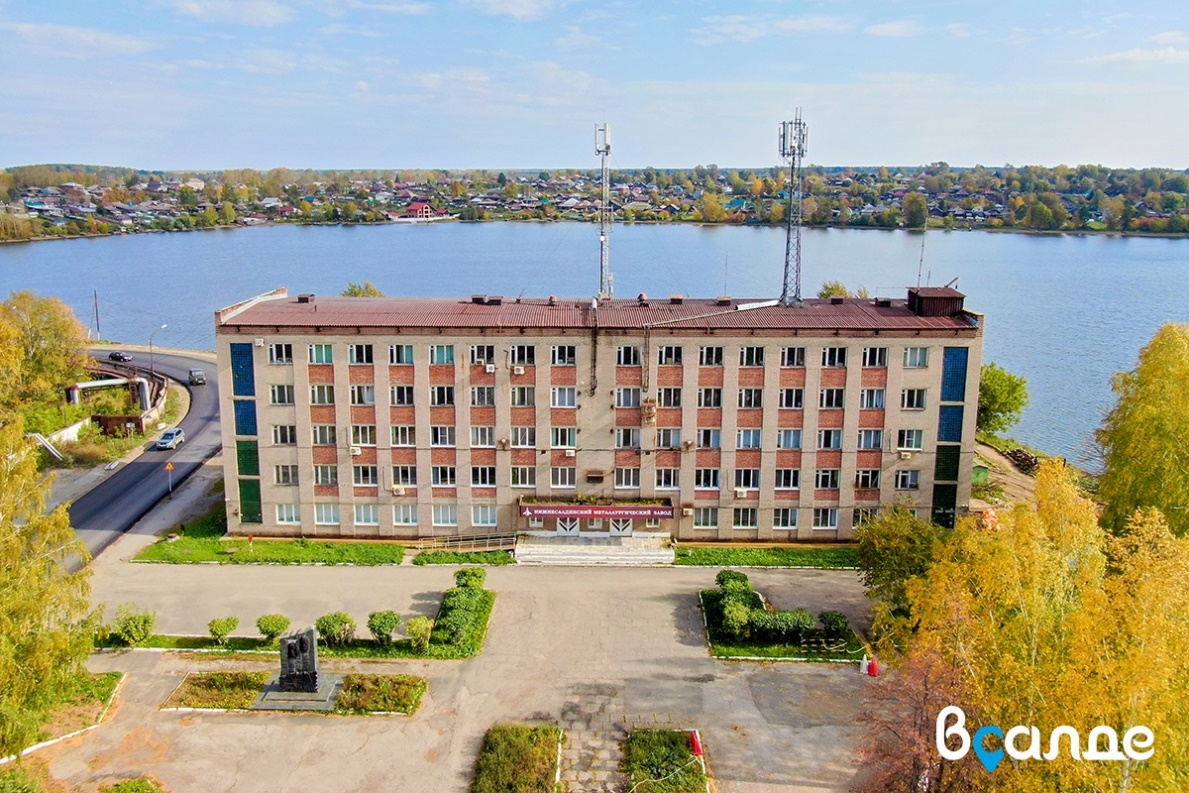 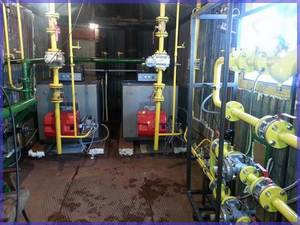 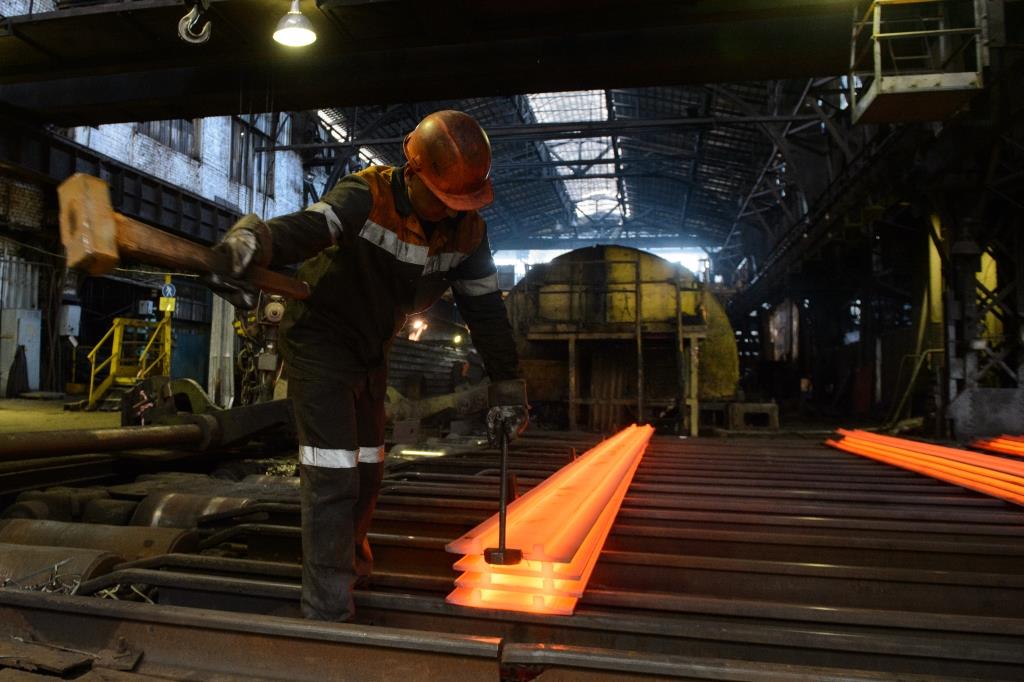 Бюджетная обеспеченность
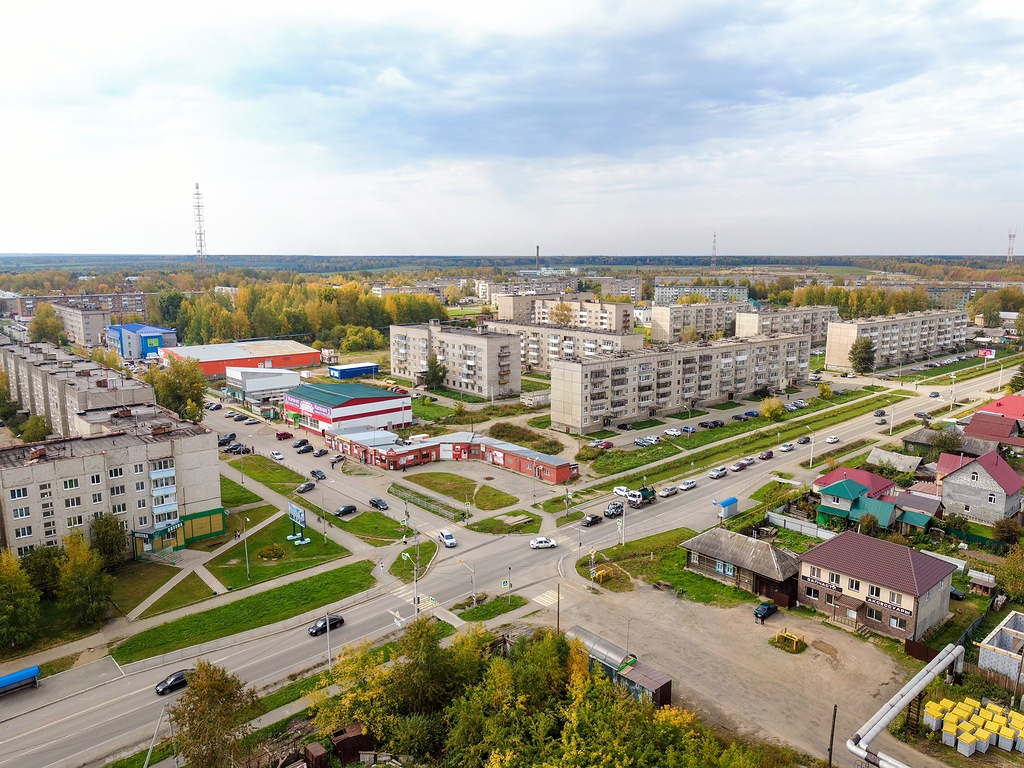 Общие данные для подготовки расчетов и обоснований, 
меры поддержки предпринимателей
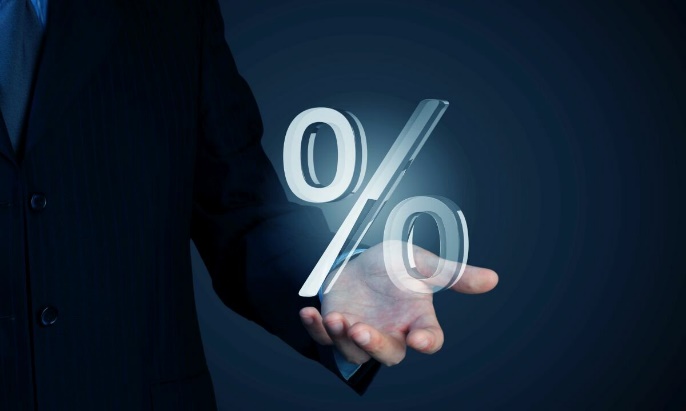 Контактные данные:
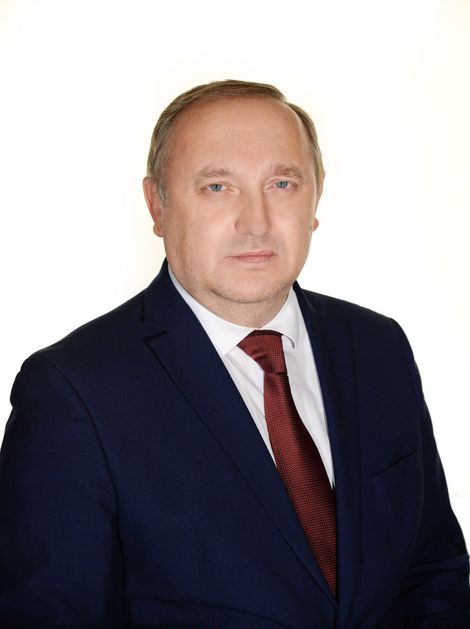 Глава городского округа Нижняя Салда 
Матвеев Андрей Александрович
Адрес: ул. Фрунзе, 2, каб. № 12
Тел.: (34345) 3-25-80 (приемная)
Email: glava_nsalda@mail.ru


Администрация городского округа Нижняя Салда 
Адрес: ул. Фрунзе, 2,
Тел.: (34345) 3-25-59 
Email: admin_nsalda@mail.ru


Ответственный инвестиционный уполномоченный 
в городском округе Нижняя Салда
Зуева Любовь Владимировна - заместитель главы 
администрации городского округа Нижняя Салда
Адрес: ул. Фрунзе, 2, каб. № 16Тел.: (34345) 3-30-16 
Email: zameco_nsalda@mail.ru
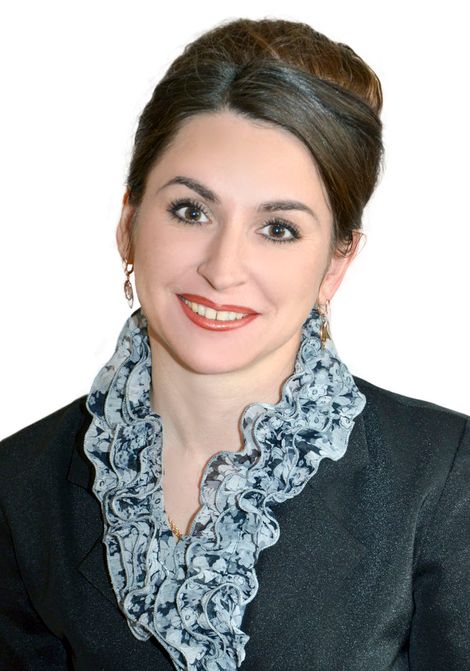 Благодарим за внимание!
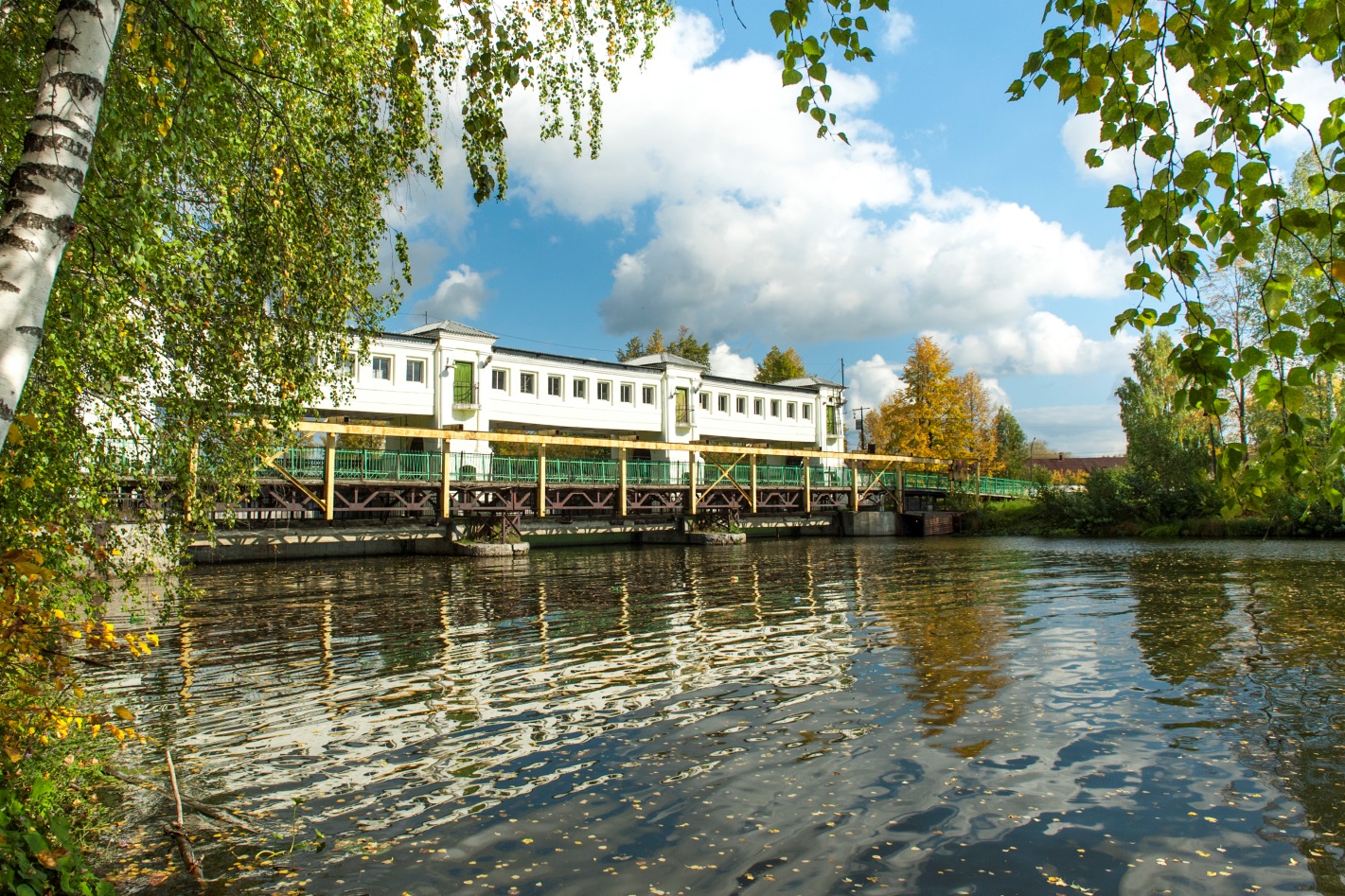